sPHENIX LDRD Work
Sho, Ming
01/24/2019
Updated 2/5/2019 after discussions with Jo @CERN;
 and Huber, Walt and Abel at LANL 2/6/19
2/6/19
sPHENIX LDRD Work
1
Discussions with Sho, 1/16/2019
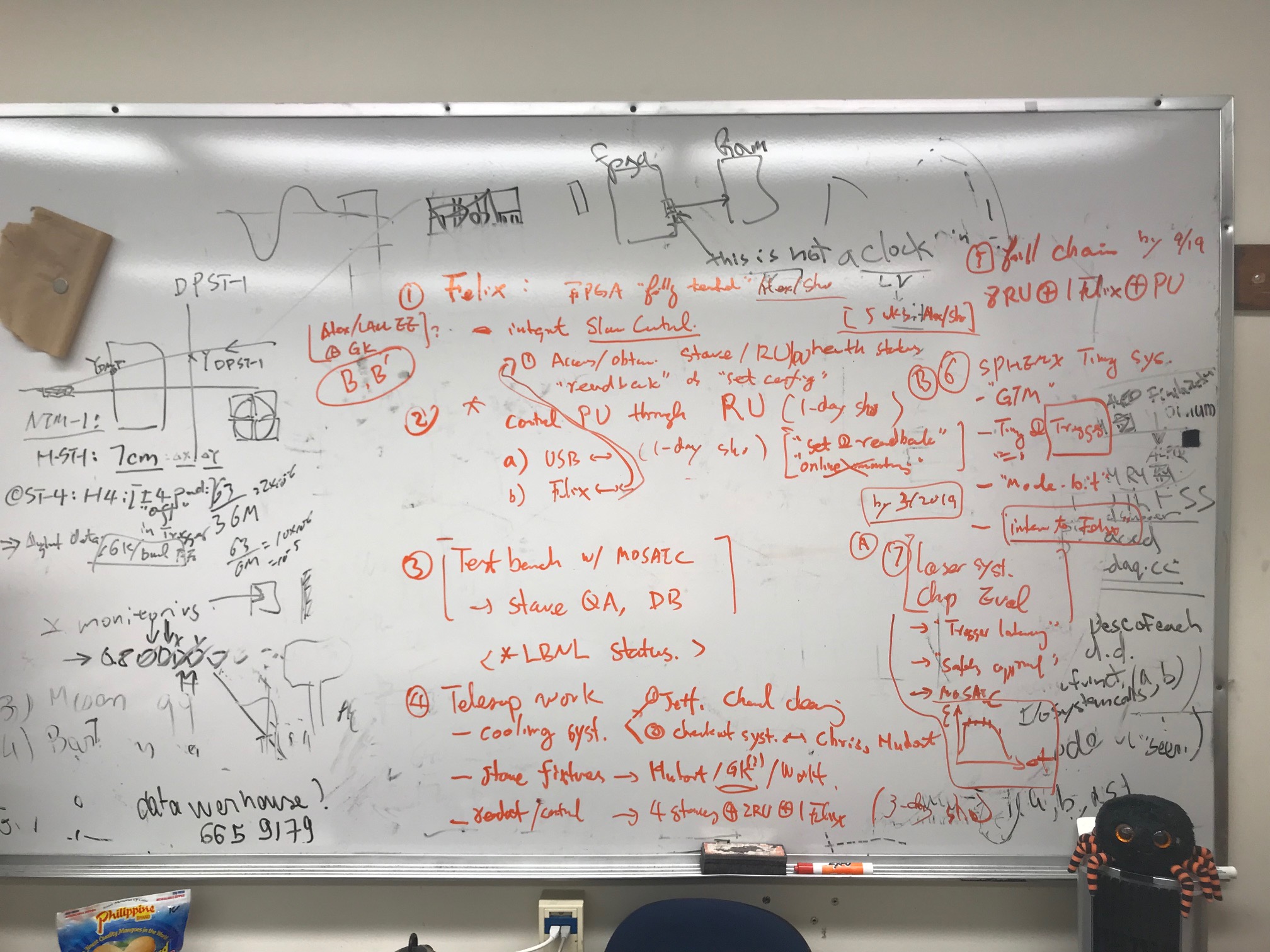 2/6/19
sPHENIX LDRD Work
2
MVTX Electronics, Power and Controls
DCS
CAN bus
Trigger & Clock
~10 m
Readout Unit
Front End
GBT Optical Links
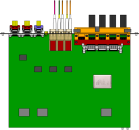 Control
9-sensor Stave
9 Data (1.2Gbps)
1 Clock, 1 Control/Trigger
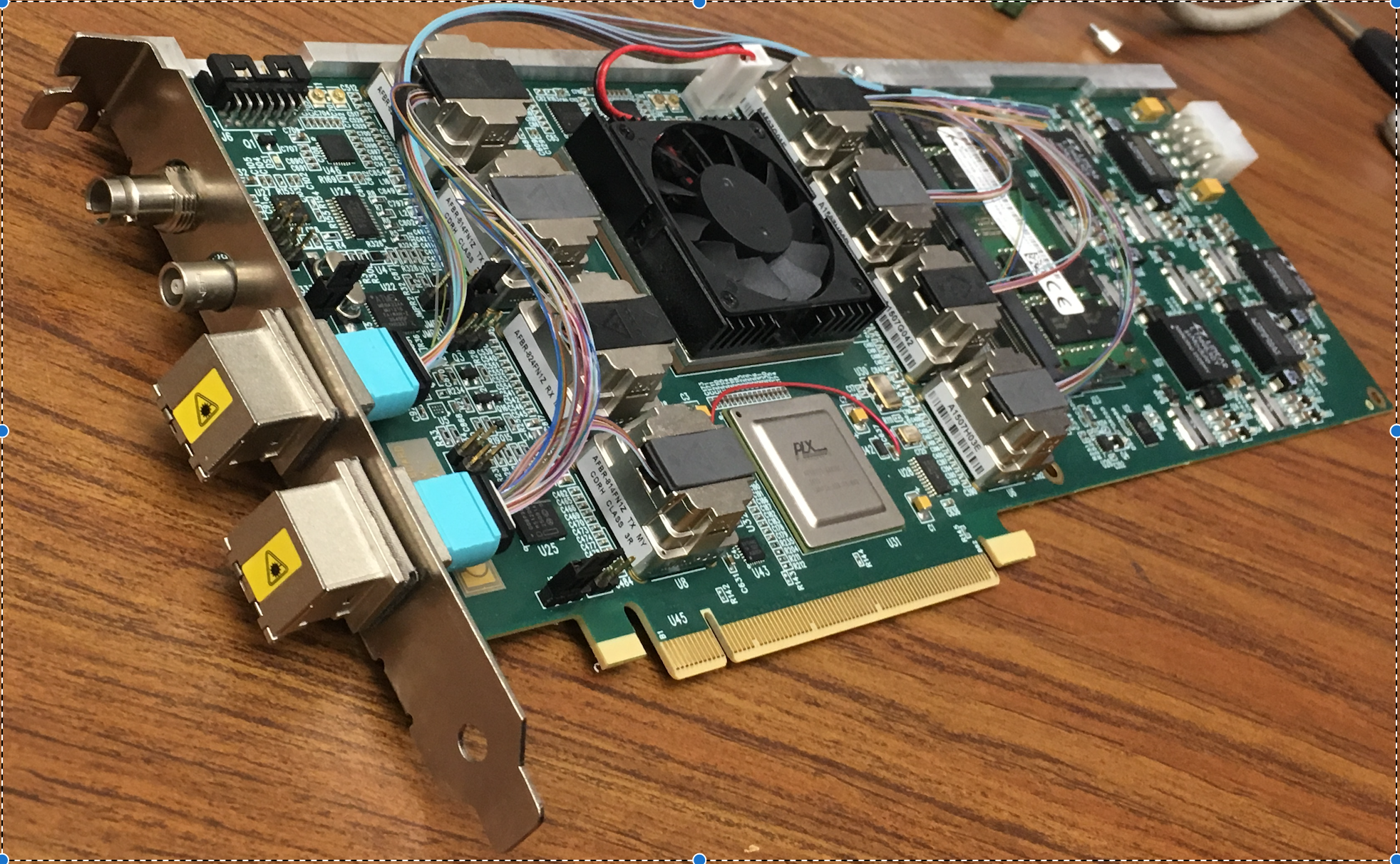 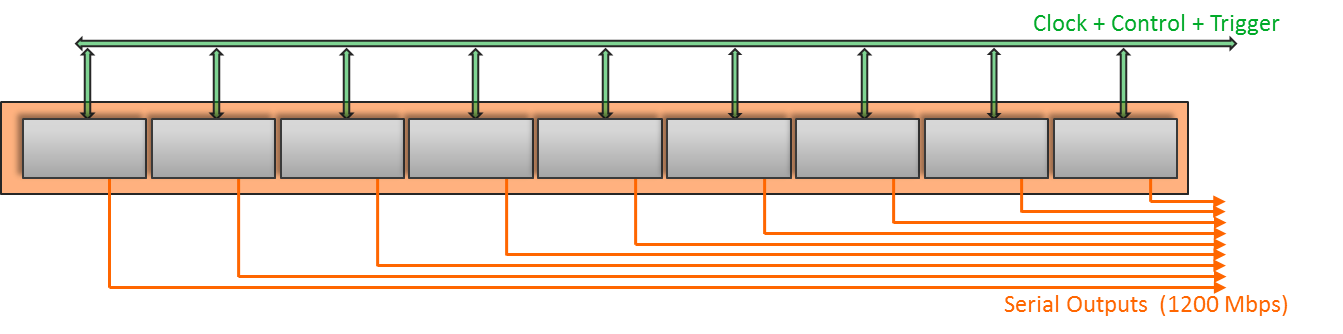 Data (9.6 Gb/s max)
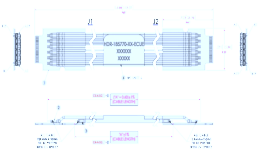 Trigger
Samtec Twinax “FireFly”
FELIX
Back End
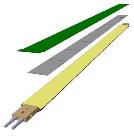 Power
FPC
Alpide Sensors
Power
Filtering Capacitors
Power supplies
regulators
Regulated Power
Cold Plate
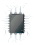 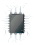 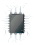 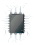 Power Board
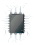 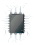 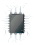 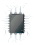 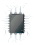 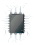 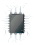 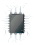 Experimental Hall
Interaction Region
Counting House
Sensor-Stave (9 ALPIDE chips)  |    Front End-Readout Unit         |  Back End-FELIX
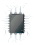 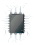 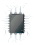 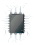 (------- ALICE/ITS Hardware  --------)
(-- ATLAS Hardware --)
2/6/19
sPHENIX LDRD Work
3
To do list - Priority
4-stave telescope integration --- Feb – April, test beam in May @FNAL. (all)  
               ----  possibility to joint early test beam w/ sPHENIX/EIC EMCal;  April 3-23 (4/15-23 for MVTX), @MT6.2b
Get 5 staves from ALICE, test/QA at LANL, ~ Feb. 2019
Cooling system operation and testing –-  in Feb-Mar
Asked Jeff B. to get the chemical to clean up the system , IWD? (Sho)
Run and checkout the system (Hubert, Chris, AlexW, Ming)
Stave holding fixtures design and fab (Hubert, Walt et al) – in Feb-March
Setup and test Readout and controls of {4-stave + 2-RU + 1-Felixv2.0 + 1PU + RCDAC (~ 3days, Sho)}, be ready in ~Mar? (Sho, Cameron, Ming et al)
Control and readback PU through RU --- get it ready for Test beam? 
USB (~ 1 day, Sho), get it ready for the beam test in May? (followed by AlexW, MIng et al..), through FELIX later (requires completion of #2) 
Data analysis (Yasser, Cameron, Sho et al )
Integrate slow control over FELIX for staves, RU and PU --- by this summer, also working with Jo @UTA 
Upload initial configuration, dead/hot mask; readback V, I, T etc 
FPGA interface work (~5 weeks, Alex/Sho), (Mark/student, Cameron, Ming et al)
Evaluate ~10m SamTec cables, AWG 30/32 vs 36 
Eye diagram with MOSAIC, or RU?, help from Jo
Direct check on the scope

Stave testbench setup with MOSAIC * 
Run the full ALICE QA, output final results to DB(ALICE)
Need to check the Status at LBNL, maybe already done there? (Sho/AlexW, Ming )
Setup sPHENIX GTM system at LANL --- check with BNL for the GTM availability [Gerd]
Timing and Trigger through “Mode-Bit”, to be defined (Gerd, Sho, Ming)
Evaluate chip performance with laser system + MOSAIC., external “injection” [Gerd] – Feb – April,  preliminary results before May test beam at FNAL (Gerd, AlexW, Ming, Cameron, Yasser, Sho)
Study sensor efficiency vs trigger latency 
Operate MOSAIC with external triggered mode with pulsed laser; may need to modify the MOSAIC code for this. 
Obtain laser system safety approval for operation 
Full chain test of a complete unit [ 8 staves/sensors + 8RU + 1 FELIX + PU + “sPHENIX GTM”] – later summer, complete by Sep 2019 
Obtain 10 RU, 1 FELIX+GTM  by summer  (Sho, Cameron, AlexW, Ming et al)
2/6/19
sPHENIX LDRD Work
4
Telescope work
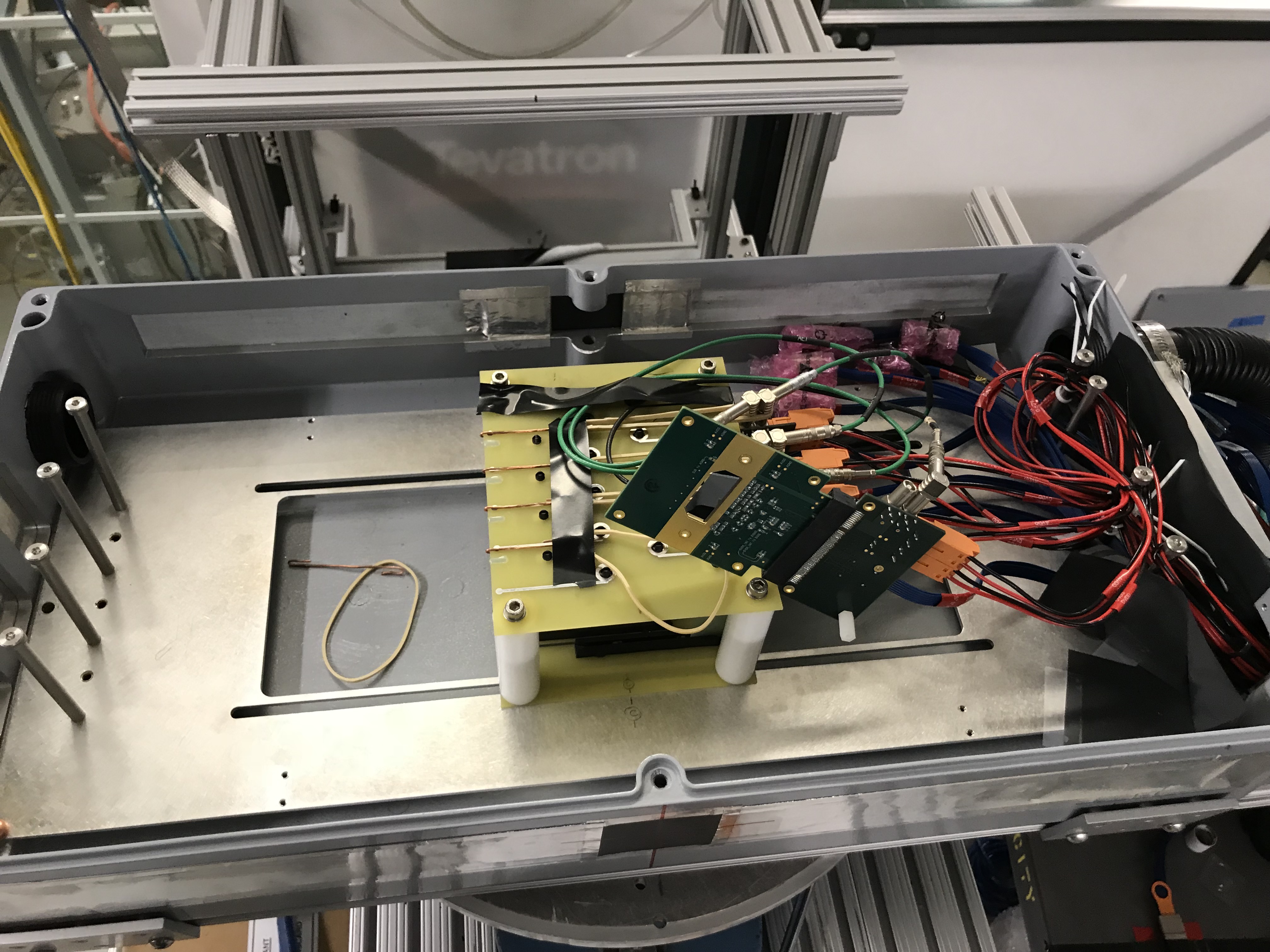 Hardware 
4 staves available
One more coming later
2 RU v1.1
Samtec cables
5m, 8m, 10m
1 FELIX v2.0 
Also one Felix v1.5 (used last time)
FELIX server and RCDAQ
2-stave  1 RU 
2 RU  1 FELIX
Telescope box
Fixtures for staves
Cooling (air OK), T-monitoring?
Software
4-stave readout 
FPGA
RCDAQ and decoder
PU control via RU/USB
4 DVDD, 4 AVDD, 4 BV
V, I, T monitoring 
Online monitoring
Event information, hit distribution n 
Sensor V, I, T monitoring  
Offline analysis
2/6/19
sPHENIX LDRD Work
5
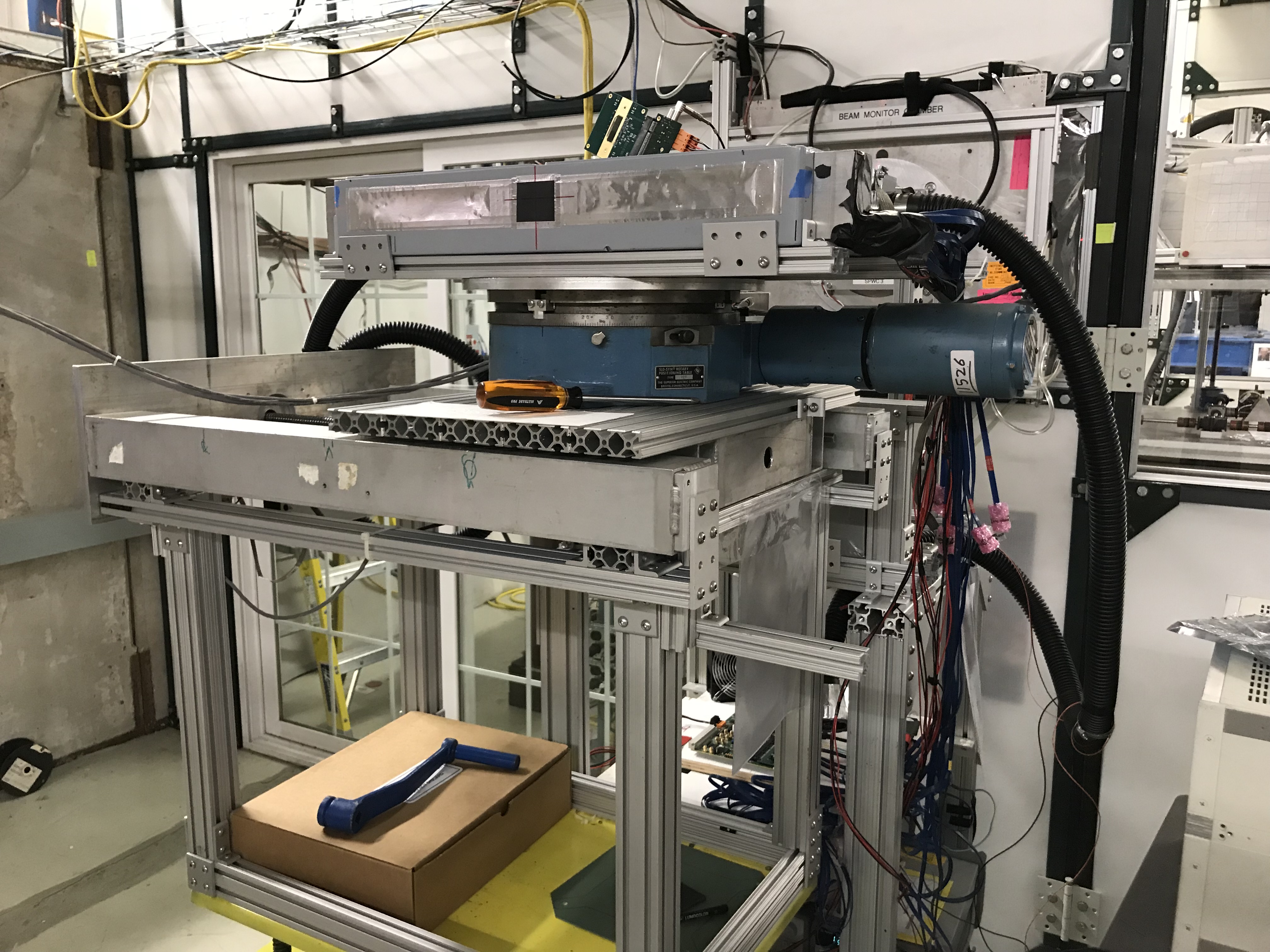 2018 Fermilab Setup
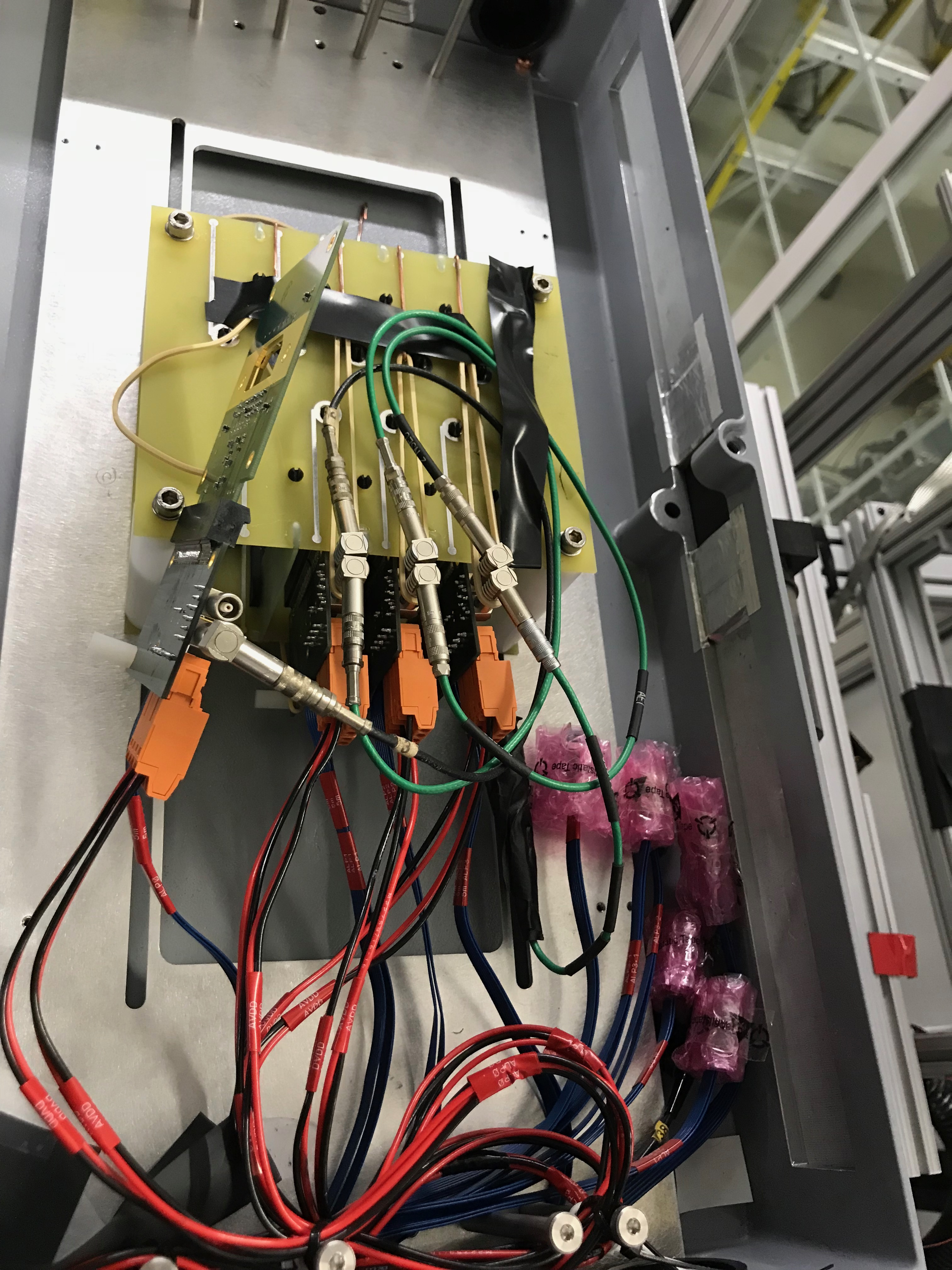 2/6/19
sPHENIX LDRD Work
6
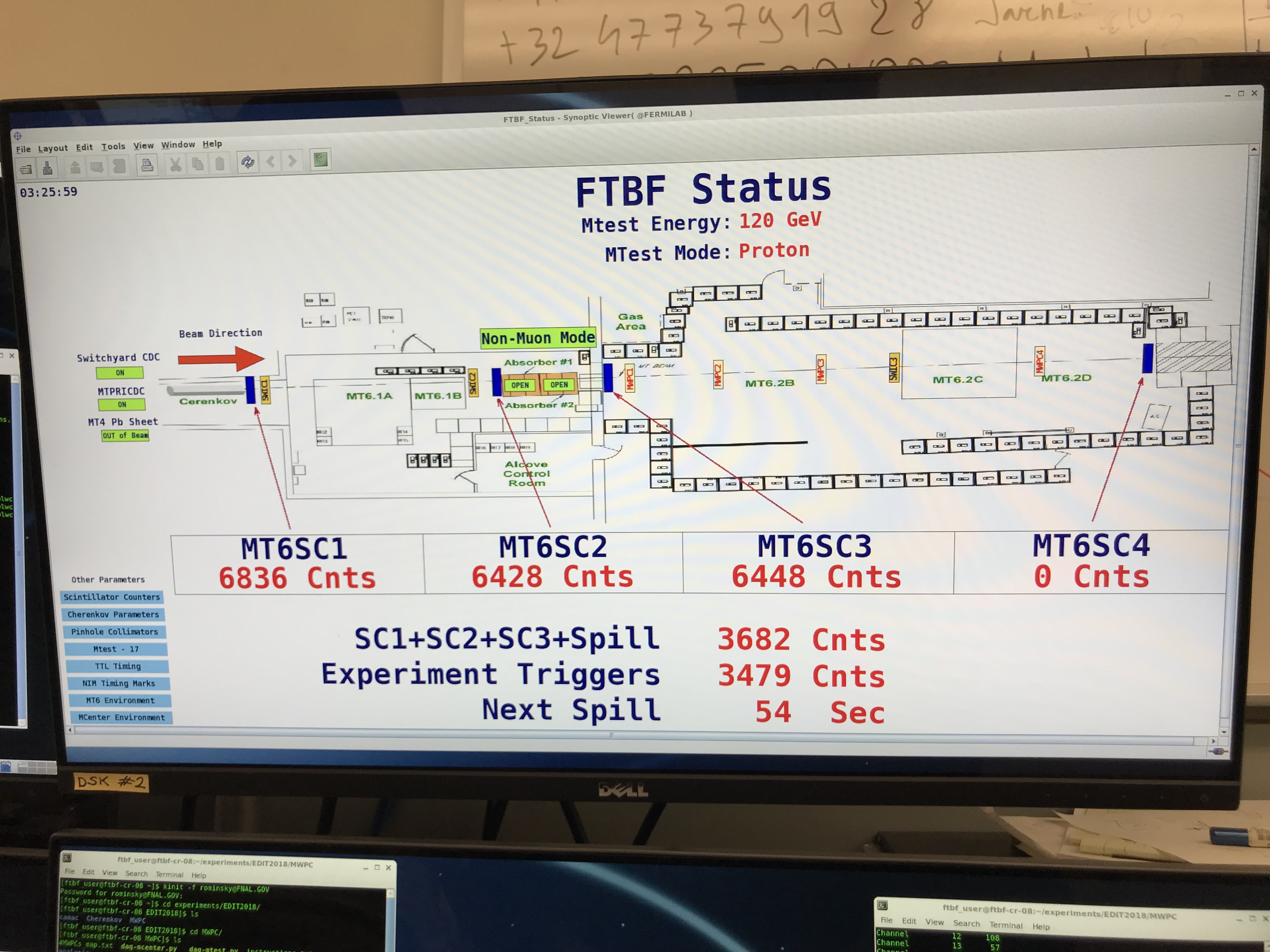 Test beam at FNAL
March, 2018
MVTX Telescope 03/2018
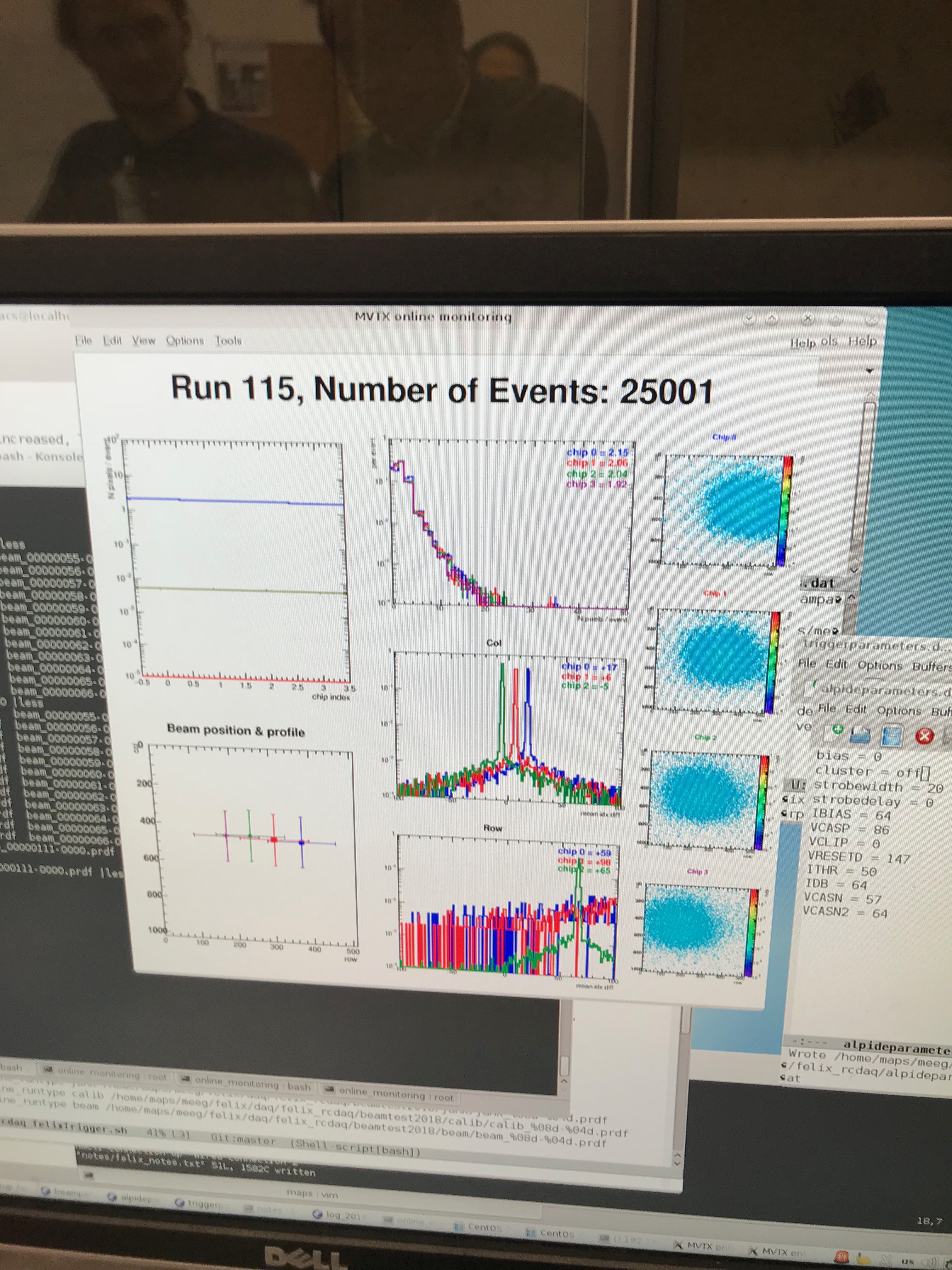 Online Monitoring @FNAL
2/6/19
sPHENIX LDRD Work
7
UCLA EMCal TB in 2014, Possible joint TB
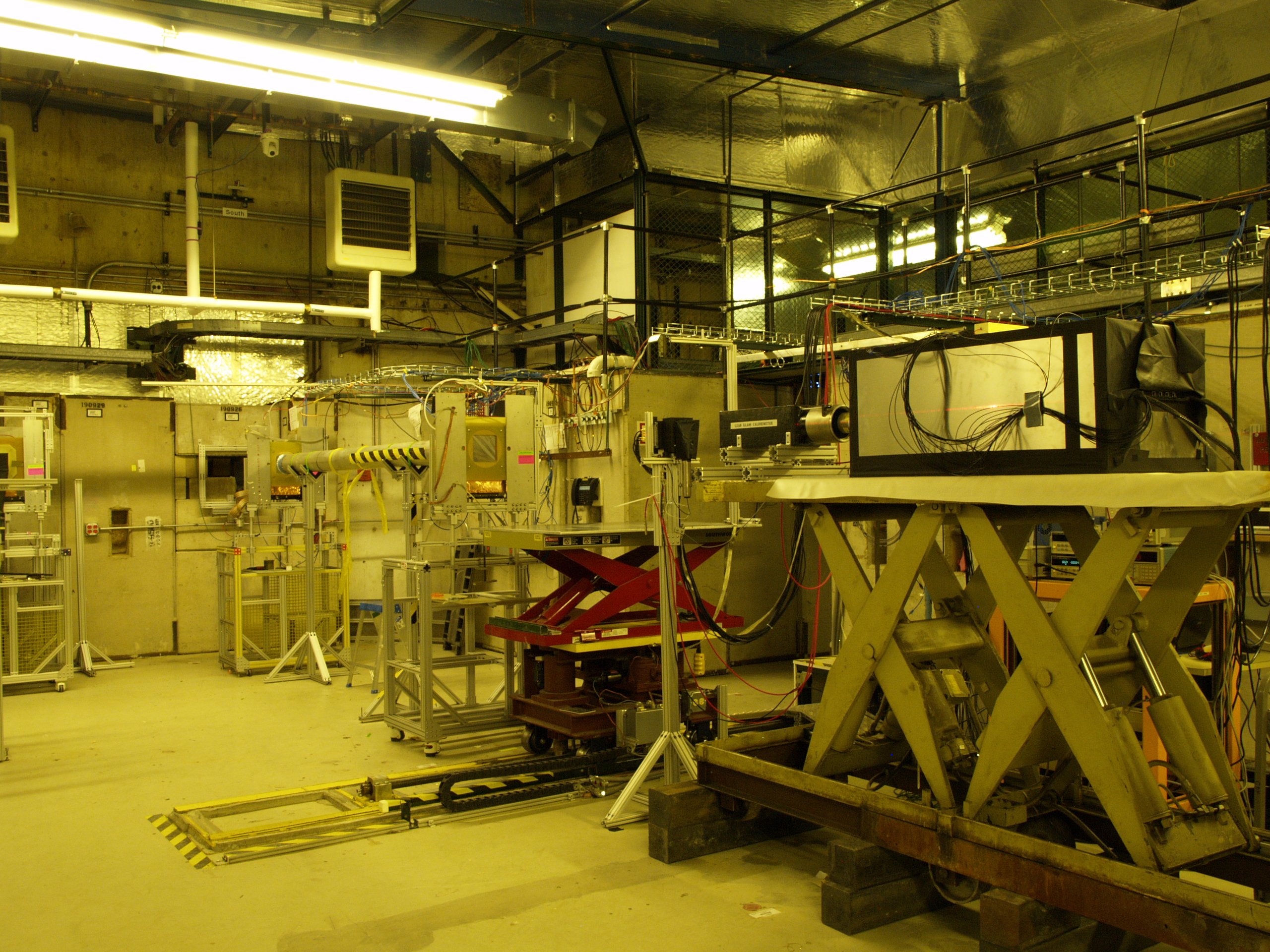 We could use the table upstream of
UCLA Emcal for MVTX TB;

The same table was used for INTT 
last time with MVTX located down stream
https://www.phenix.bnl.gov/WWW/publish/mxliu/sPHENIX/LDRD/FermilabTestBeam-032018/IMG_0673_sPHENIX_Overview.jpg
MVTX
UCLA EMCal
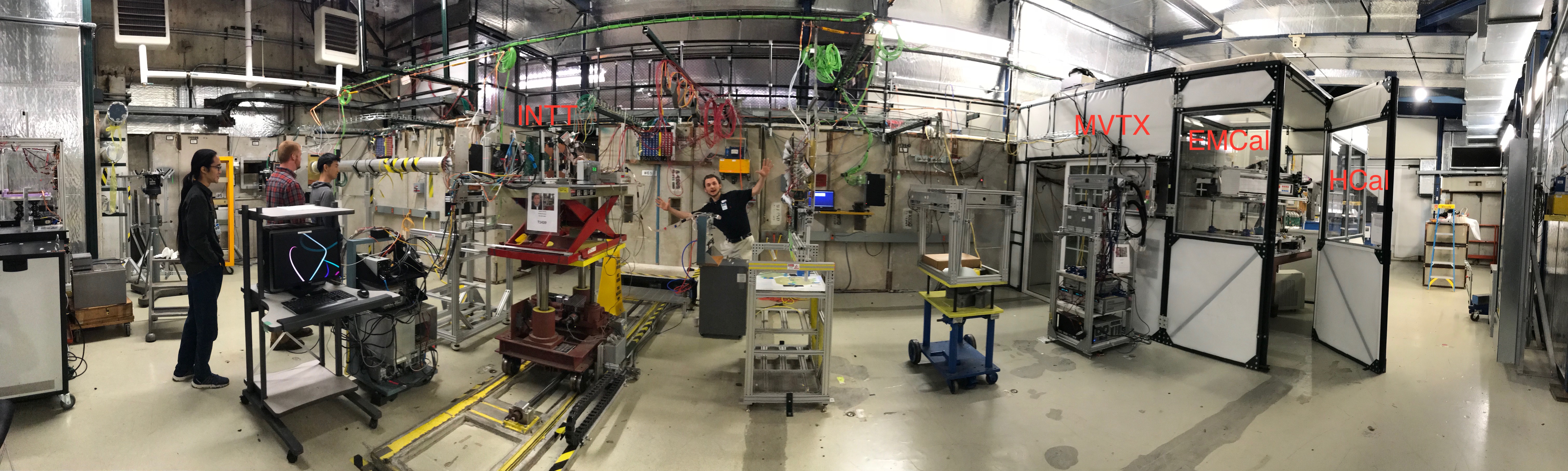 2/7/19
sPHENIX LDRD Work
8
Preliminary mechanical support for 4-stave
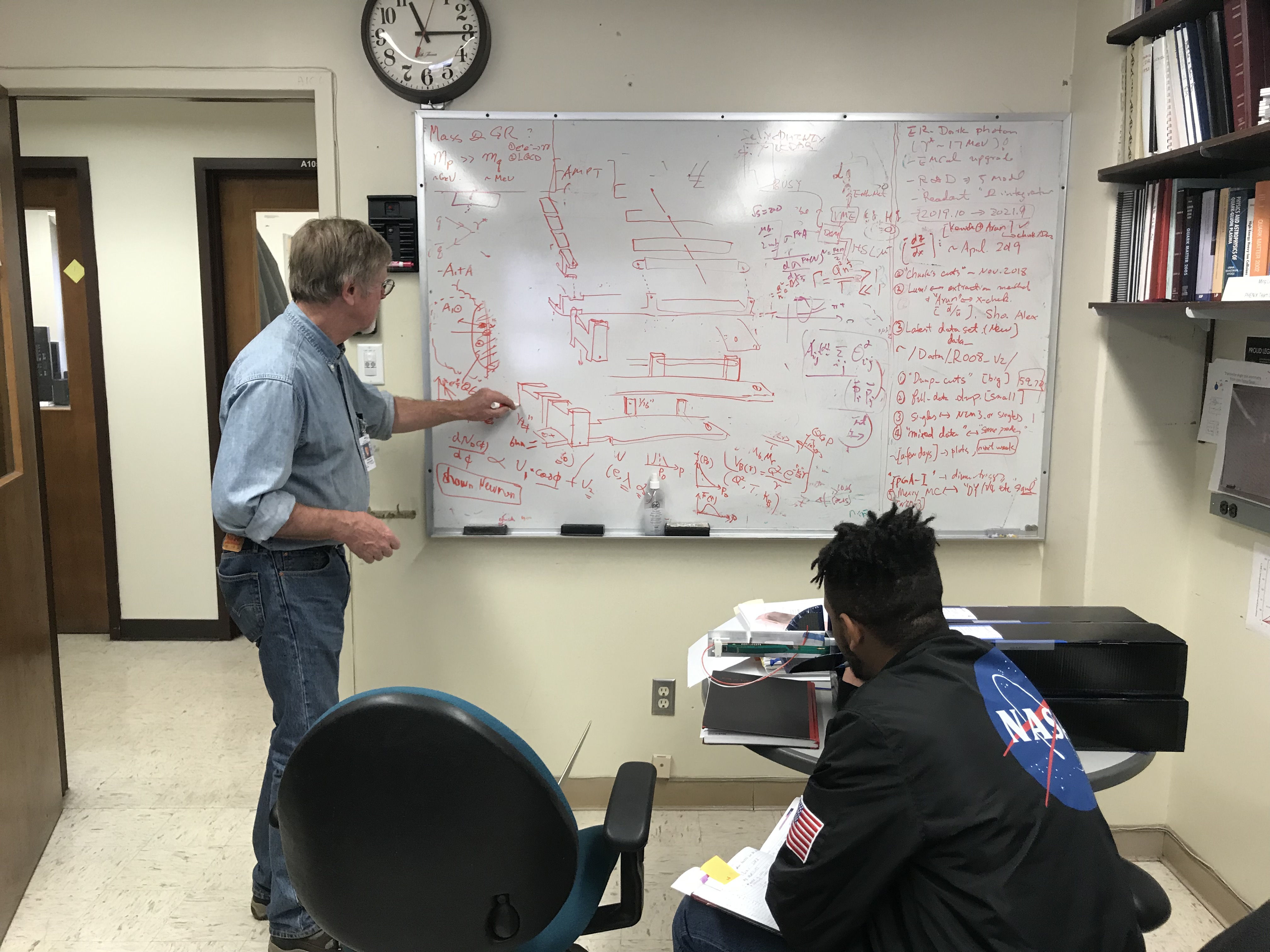 Abel works with Hubert to fabricate stave 
Support frames;
2/6/19
sPHENIX LDRD Work
9
Early Test Beam with EIC/sPHENIX EMCal?April 3 -23, 2019
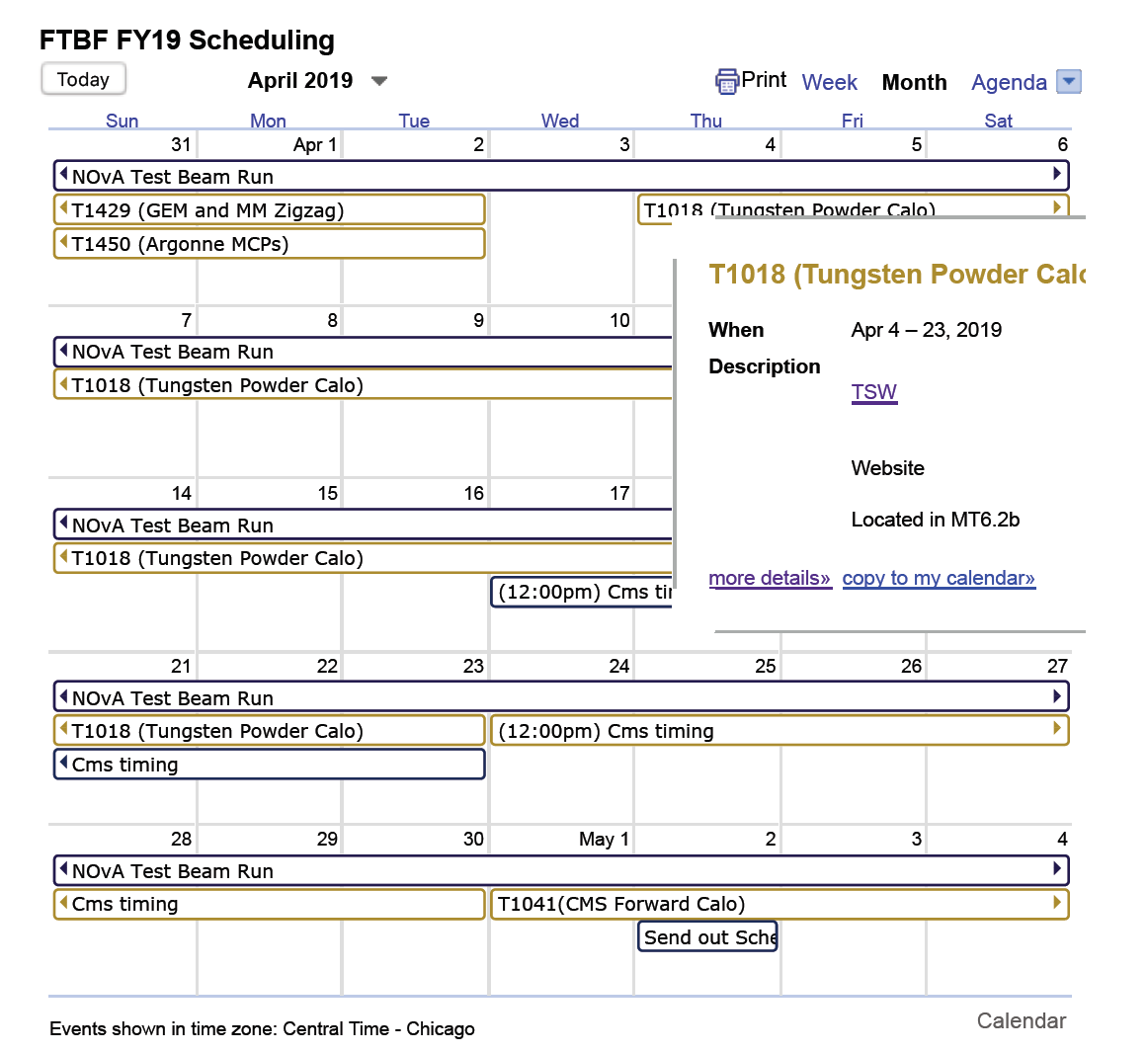 Possible MVTX telescope beam test:

- 4/14-23 @ Fermilab

*BNL sPHENIX Director’s review: 
4/8-13 @BNL
MVTX and INTT will be reviewed
2/6/19
sPHENIX LDRD Work
10
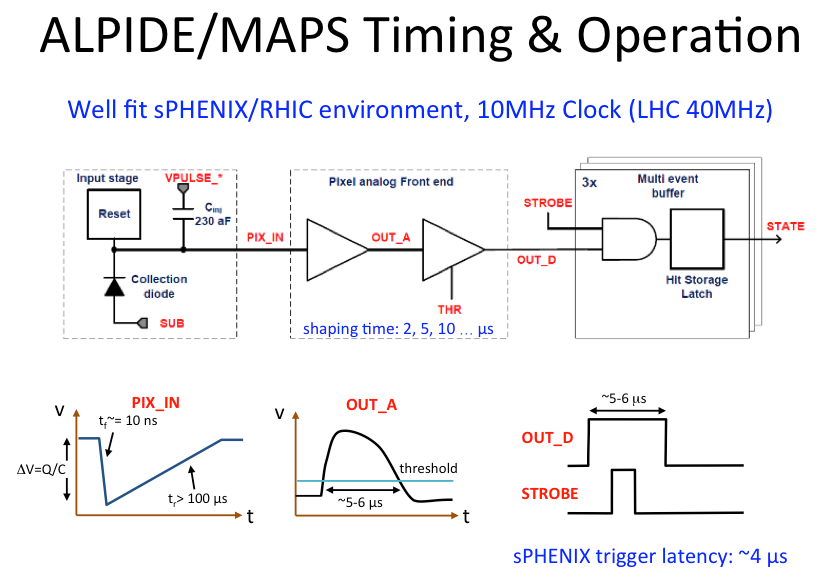 2/6/19
sPHENIX LDRD Work
11
Readout Development Work
Sho’s summary page: 
	https://p25ext.lanl.gov/maps/readout.html

MVTX technical document: https://www.overleaf.com/18152646jkqtztvgnrtp
2/6/19
sPHENIX LDRD Work
12